The Role of the Federal Agencies and Regional Offices in Promoting Oral Health
OH 2020 Network - Take 20  April 3, 2018
Marcia K. Brand, Ph.D.
Senior Advisor, DentaQuest Foundation
This Presentation
2
Overview of HHS and its structure
The key HHS Agencies and their oral health activities
The FY 2018 federal budget for oral health activities (preliminary)
Engaging HHS
The role of the Regional Offices
Where to learn more about selected HHS and oral health activities
OH 2020 Goals:  Which HHS Offices/Agencies Might Help In This Work?
3
Goal 1   Eradicate dental disease in children. 
With the closing of disparity gaps, 85% of children reach age 5 without a cavity 
Goal 2   Incorporate oral health into the primary education system.
The 10 largest school districts have incorporated oral health into their systems
Goal 3   Include an adult dental benefit in publicly funded health coverage.
At least 30 states have an extensive Medicaid adult dental benefit. 
Medicare includes an extensive dental benefit. 
Goal 4   Build a comprehensive national oral health measurement system 
A national and state-based oral health measurement system is in place
Goal 5  Integrate oral health into person-centered healthcare. 
Oral health is integrating into at least 50% of emerging person-centered care models. 
Goal 6   Improve the public perception of the value of oral health to overall health. 
Oral health is increasingly included in health dialogue and public policy.
Overview of the US Department of Health and Human Services (HHS)
4
Secretary – Chief executive officer, political appointee, member of the Cabinet.  Secretary Alex Azar.
Surgeon General – Leader of the US Public Health Service Commissioned Corps, leading spokesperson on matters related to public health; appointed by the President, with Senate advice and consent. Dr. Jerome Adams.
Assistant Secretaries, Dep Secs and P-DASHs!  (Health, Administration, Planning and Evaluation, Preparedness and Response, Public Affairs)
Office of Minority Health, Office of Women’s Health
HHS activities – at the Department level  (StaffDivs)
develops strategic plans (e.g., Healthy People 2020, HP 2030), HHS strategic plan 2018 – 2012
develops policies and regulations
conducts public health assessments
develops and submits budgets to OMB
implements programs (grants) authorized by Congress.
Operating Divisions (Opdivs)
5
Administration for Children and Families (ACF)
Administration for Community Living (ACL)
Agency for Healthcare Research and Quality (AHRQ)
Agency for Toxic Substances and Disease Registry (ASTDR)
Centers for Disease Control and Prevention (CDC)
Centers for Medicare and Medicaid Services (CMS)
Food and Drug Administration (FDA)
Health Resources and Services Administration (HRSA)
Indian Health Services (IHS)
National Institutes of Health (NIH)
Substance Abuse and Mental Health Services Administration (SAMHSA)
Current HHS-wide Oral Health Activities
6
New HHS Strategic Plan 2018-2022
In 2013–2014, more than 14 percent of children had untreated dental decay in their primary or permanent teeth, and only 43.1 percent of children, adolescents, and adults had used the oral healthcare system in the last year. The Department is working to promote oral health through the following strategies:
Strengthen oral health literacy, and integrate oral health awareness into clinics, early childhood settings, and social service agencies
Promote dental screenings and preventive oral care for children and adolescents
US Public Health Service Oral Health Coordinating Committee – HHS and other services – cross-governmental workgroup
Earlier Oral Health Strategic Framework (2014 – 2017)
Collective actions to realize the HHS’s oral health vision and eliminate oral health disparities
Goals were closely aligned with OH 2020 goals
Current HHS-wide Oral Health Activities
7
Healthy People 2020 Goals (examples); currently working on 2030; similar to OH 2020 Goal 1:  Eradicate dental disease in children.
OH-1 Reduce the proportion of children and adolescents who have dental caries experience in their primary or permanent teeth
OH-2 Reduce the proportion of children and adolescents with untreated dental decay
OH-3 Reduce the proportion of adults with untreated decay
OH-4 Reduce the proportion of adults who have ever had a permanent tooth extracted because of dental caries or periodontal disease
OH-6 Increase the proportion of oral and pharyngeal cancers detected at the earlies age
OH-8 Increase the proportion of low-income children and adolescents who received any preventive dental service during the past year
OH-10 Increase the proportion of local health departments and FQHCs that have an oral health program
Key Agencies: Centers for Disease Control and Prevention (CDC)
8
Division of Oral Health – works to improve the oral health of the nation and reduce inequalities in oral health by:
Helping states improve their oral health programs
Develop a state oral health plan
Develop and work with state oral health coalitions
Training and resource development (Oral Health Resources Web site)
Extending the use of proven strategies to prevent oral disease;  encouraging the effective use of fluoride products and community water fluoridation and promoting greater use of school-based and –linked dental sealant programs 
Surveillance - enhancing efforts to monitor oral diseases (dental caries and periodontal infections); similar to OH 2020 Goal 4 re: measurement
Contributing to the scientific knowledge-base regarding oral health and disease
Guiding infection control in dentistry 
FY 2018:  $19 billion 	FY 2017:
Key Agencies:  Centers for Medicare and Medicaid Services (CMS)
9
Oral Health Efforts:
Works to improve the collection and analysis of data and quality measures related to the delivery of Medicaid and CHIP oral health services (OH 2020 Goal 4 – Measurement).
Sponsors the Oral Health Initiative, asking each state to increase the proportion of Medicaid children receiving preventive dental services by 10 percentage points by 2018.
Annually reports state progress on the oral health quality measures in the child core set of health-care quality measures
PDENT:  proportion of children ages 1 – 20 enrolled in Medicaid/CHIP who received a preventive dental service.
SEAL:  Proportion of children ages 6 – 9 enrolled in Medicaid/CHIP who received a sealant on a permanent molar.
Maintains and promotes the use of the national Insure Kids Now Medicaid/CHIP dentist locator.
Provides technical support to three States testing value-based payment approaches to oral health services in Medicaid.
Supports the validation of two dental measures (sealants and continuity of care) for inclusion in electronic health records.
FY 2018:  $4 billion (for administration)  FY 2017: $4 billion
Key Agencies:  Health Resources and Services Administration (HRSA)
10
Health center program (1,400 FQHCs) increases access to quality primary health care services, including oral health services, for medically underserved populations.
Most health centers provide dental services on-site, or by paid referral
In 2016 – additional $156 million  investment in oral health 
In 2016 – health centers provided more than 14 million dental visits, an increase of 56% since 2010
Supports school-based oral health care
FY 2018:  $5.4 billion (mandatory and discretionary)FY 2017:  $4,997,590,000
Supports oral health care for people living with HIV/AIDS through the Ryan White/HIV/AIDS Bureau
FY 2018:  $13.1 million   FY 2017:  $13.09 million
Key Agencies:  HRSA (cont.)
11
Supports maternal and child health programs that promote oral health –  Title V (state block grants) 
FY 2018:  $652 million  FY 2017:  $642.1 million
Perinatal and Infant Oral Health Quality Improvement Initiative – reduce the prevalence of oral disease in pregnant women and infants through improved access to high quality care. 
16 state projects
Learning collaborative coordinated by the Center for Oral Health Integration and Improvement, includes the National Maternal and Child Oral Health Resource Center, ASTDD and FrameShift Group
Key Agencies:  HRSA (cont.)
12
Engages other providers in oral health workforce development
Supports the Integrating Oral Health and Primary Care Practice Initiative – oral health core clinical competencies for primary care providers
Supports the National Center for Interprofessional Practice and Education – promotes interprofessional practice and team-based care
Supports the National Network for Oral Health Access
Supported the development of oral health clinical competencies for primary care providers
Designates Dental HPSAs (health professions shortage areas)
Supports other policy work, such as National Academy of Medicine studies (IOM reports in 2011)
Supports an Oral Health Workforce Research Center (SUNY-Albany)
Key Agencies:  HRSA (cont.)
13
Supports dental workforce development grants (Title VII)
general dentistry (not less than $10 million)
pediatric dentistry (not less than $10 million)
dental faculty loan repayment (not less than $2 million)
dental hygiene
dental public health
State Oral Health Workforce grants
FY 2018:  $40,673 million	FY 2017:  $36,587million
National Health Service Corps (loan repayment in exchange for service)
FY 2018:  $415 million (include discretionary and mandatory)  FY 2017:  $288.6 million
Area Health Education Centers
FY 2018:  $38,250 million	FY 2018:  $30,177 million
Key Agencies:  HRSA (cont.)
14
National Organizations for State and Local Officials (NOSLO) - cooperative agreement
Works with the National Conference of State Legislatures (NCSL), Association of State and Territorial Health Officials (ASTHO), and other national organizations to develop oral health resources
Federal Office of Rural Health Policy
Rural Health Care Services Outreach (not less than $8 million) and Rural Health Network Development grant programs (not more than $15.1 million)
Rural Oral Health Toolkit
Up $100 million in FY 2018 to address the opioid crisis; also to support NHSC
For more information about HRSA:  
https://www.hrsa.gov/oral-health/index.html
Key Agencies:  Indian Health Service (HIS)
15
Oral Health Activities
Provides oral health assessment and fluoride varnish application training to primary care providers and other staff 
Supports an Early Childhood Caries Collaborative, promotes childhood oral health and the application of dental sealants
Provides direct care to AI/AN patients or contracts with tribal organizations to provide dental care
IHS Dental Strategic plan – comments through May 31, 2018
IHS – Division of Oral Health (Rockville, MD central office, and regional offices)
FY 2018:  $195.3 million (up $13 million)	FY 2017:  $182.3 million
Additional Support for Oral Health
16
Administration for Community Living – encourages the Aging Services Network to engage in oral health promotion and disease prevention interventions for older adults and people with disabilities
Oral Health Community Guide
FY 2018:  $2.2 billion (up $178 million)  FY 2017:  $2.022 billion
Administration for Children and Families – promotes dental homes for Early Head Start and Head Start children
NIH – conducts research through the National Institute of Dental and Craniofacial Research
FY 2018:  $447 million (up $22 million)	FY 2017: $425 million 
Other NIH Institutes 
National Institute of Child Health and Human Development
National Institute on Minority Health and Health Disparities
National Cancer Institute
Engaging HHS and the Agencies
17
Apply for grant support for your project
Serve as a grant reviewer; best way to learn grant writing!
Participate on advisory panels (watch for “calls”, let the Executive Secretary know that you are interested)
Sign up for email updates and newsletters (e.g., HRSA, Bureau of Primary Health Care and the Bureau of Health Workforce;  Federal Office of Rural Health Policy)
Meet with administration officials to describe a program, promising practice, effort to address an unmet oral health need, OH 2020 and its goals
HHS – Washington
ACF, ACL - Washington
CMS – Baltimore and Washington
HRSA, IHS, SAMHSA, AHRQ – headquarters in Rockville, MD
CDC - Atlanta
Submit comments on regulatory proposals
Write letters – to inform, in support or to express concerns!
Engaging HHS – Closer to Home!  Regional Offices
18
Regional Directors – like the Secretary, but in the region
Cross-Agency – engages HHS more broadly, serves as convener
Portfolio?  Receptive – a place to start
Can you partner in some capacity?
Invite to your oral health coalition meetings?  Ask to serve as a regional convener?
Regional Health Administrators – like the Surgeon General, but in the region; clinical focus
Career staff – assigned to Regions 
HRSA – regional HRSA administrator
CMS – regional CMS administrator
 SAMHSA, ACF (focus on Head Start), ACL
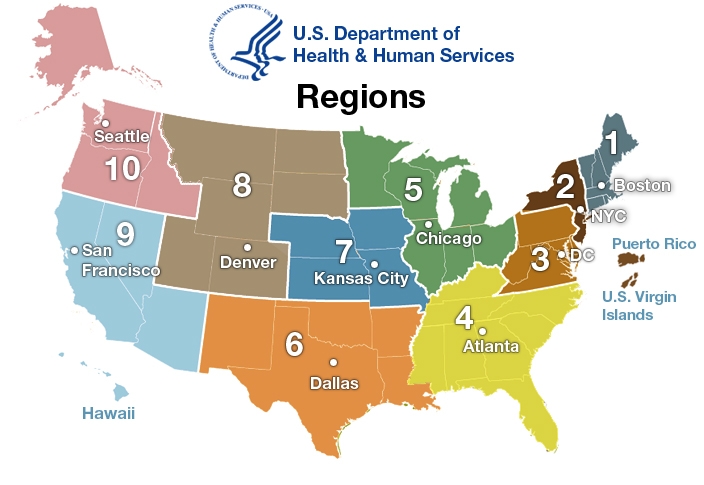 19
OH 2020 Goals:  Which HHS Offices/Agencies Might Help In This Work?
20
For all goals:  Secretary, Surgeon General, Assistant Secretary for Health, Regional Directors, Regional Health Administrators
Goal 1   Eradicate dental disease in children.  (ACF, ACL, CDC, CMS, HRSA, IHS, NIH)
Goal 2   Incorporate oral health into the primary education system.  (ACF, CDC, HRSA, IHS)
Goal 3   Include an adult dental benefit in publicly funded health coverage.  (ACF, ACL, AHRQ, CDC, CMS, HRSA, IHS)
Goal 4   Build a comprehensive national oral health measurement system. (AHRQ, CDC, CMS, HRSA, IHS, NIH)
Goal 5  Integrate oral health into person-centered healthcare. (ACF, ACL, CDC, CMS, HRSA, IHS, NIH, SAMHSA)
Goal 6   Improve the public perception of the value of oral health to overall health.  (ACF, ACL, AHRQ, CDC, CMS, HRSA, IHS, NIH, SAMHSA)
Additional Resources
21
Learning more about the regional offices:  https://hhs.gov/about/agencies/iea/regional-offices/index.html
Finding out about grants:  https://www.hhs.gov/grants/index.html
Oral health workforce research center:  http://www.oralhealthworkforce.org/ 
For more information about HRSA’s oral health programs:  https://www.hrsa.gov/oral-health/index.html
ACL’s Oral Health Community Guide: https://www.acl.gov/programs/health-wellness/oral-health
A few additional thoughts…
22
Should we create a “10 HHS region strategy” – and use our OH 2020 members in their respective regions to engage each of the Regional Directors around oral health?
Should we identify key HHS leaders in “Staff/divs” (Secretary’s office) and engage them around oral health?
Should we identify key leaders from the “Op/divs” (Operating Divisions - Agencies) to engage around goals that their agency might address?
Should we see if we could set up a Take 20 with individual members of the USPHS Oral Health Coordinating Committee (OHCC), asking them to talk about their particular agency?
Should we try to hold a webinar with the OHCC as a whole, and tell them about our OH 2020 work – or attend one of their meetings?
Let me know if you have additional ideas or questions..
23
Marcia.brand8@gmail.com